Мастер-класс ОГЭ по химии
Экзамен  по  выбору  учащихсяОснования  для  выбора
Планирую  изучать  этот  предмет  в  10  классе  на  углубленном  уровне
Любимый  предмет
Более  успешен  по  этому  предмету
Анализ результатов ОГЭ 2023
ОГЭ по химии сдавали 25 учащихся;
самый высокий результат– 40 баллов (максимальный результат, 1 человек);
самый низкий результат– 14 баллов (2 человека);
средний первичный балл – 29,3, средний балл – 4,32.
3
Анализ результатов РТ по химии 9 класс январь 2024
4
Структура экзамена
5
https://fipi.ru/oge
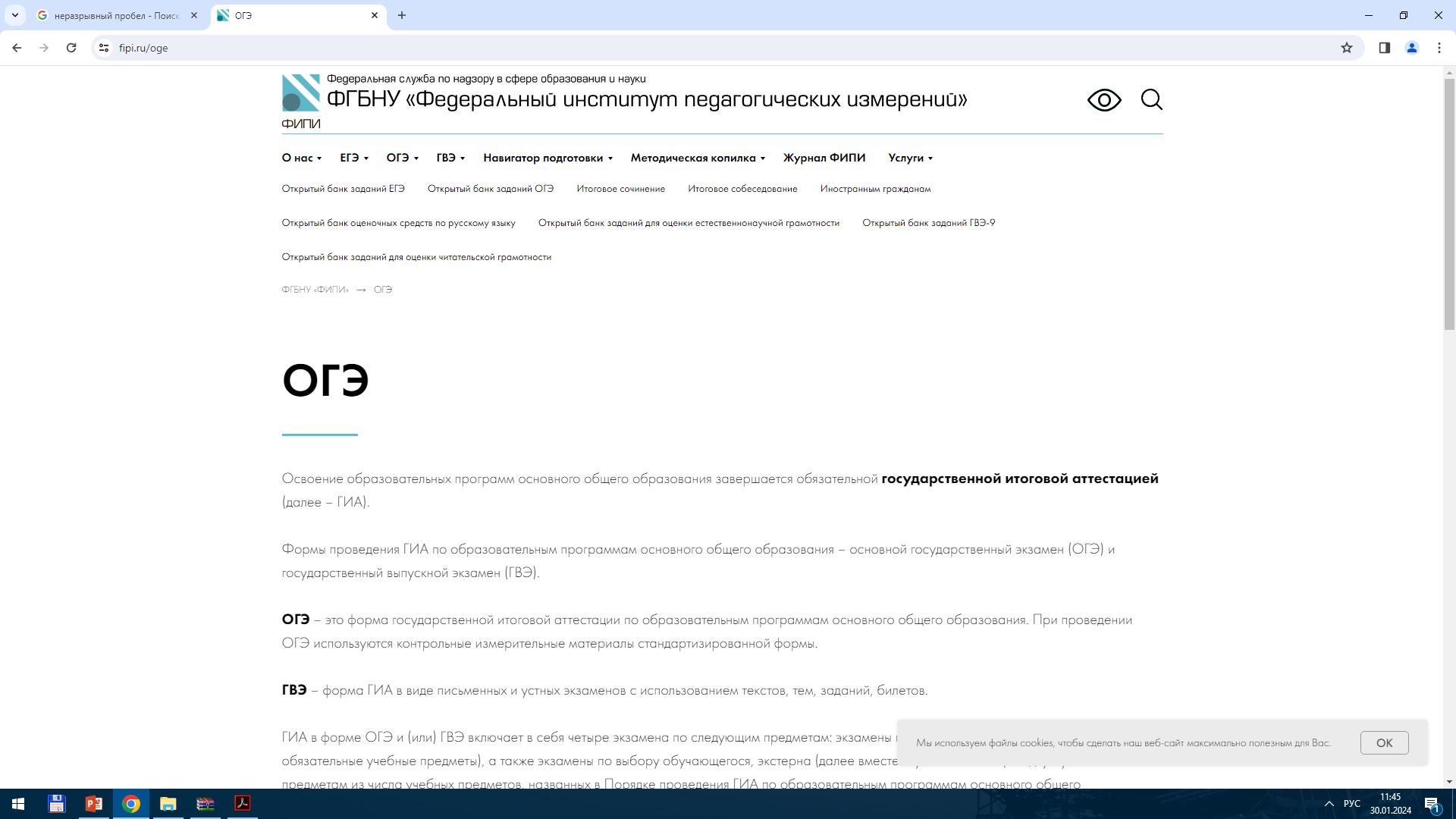 6
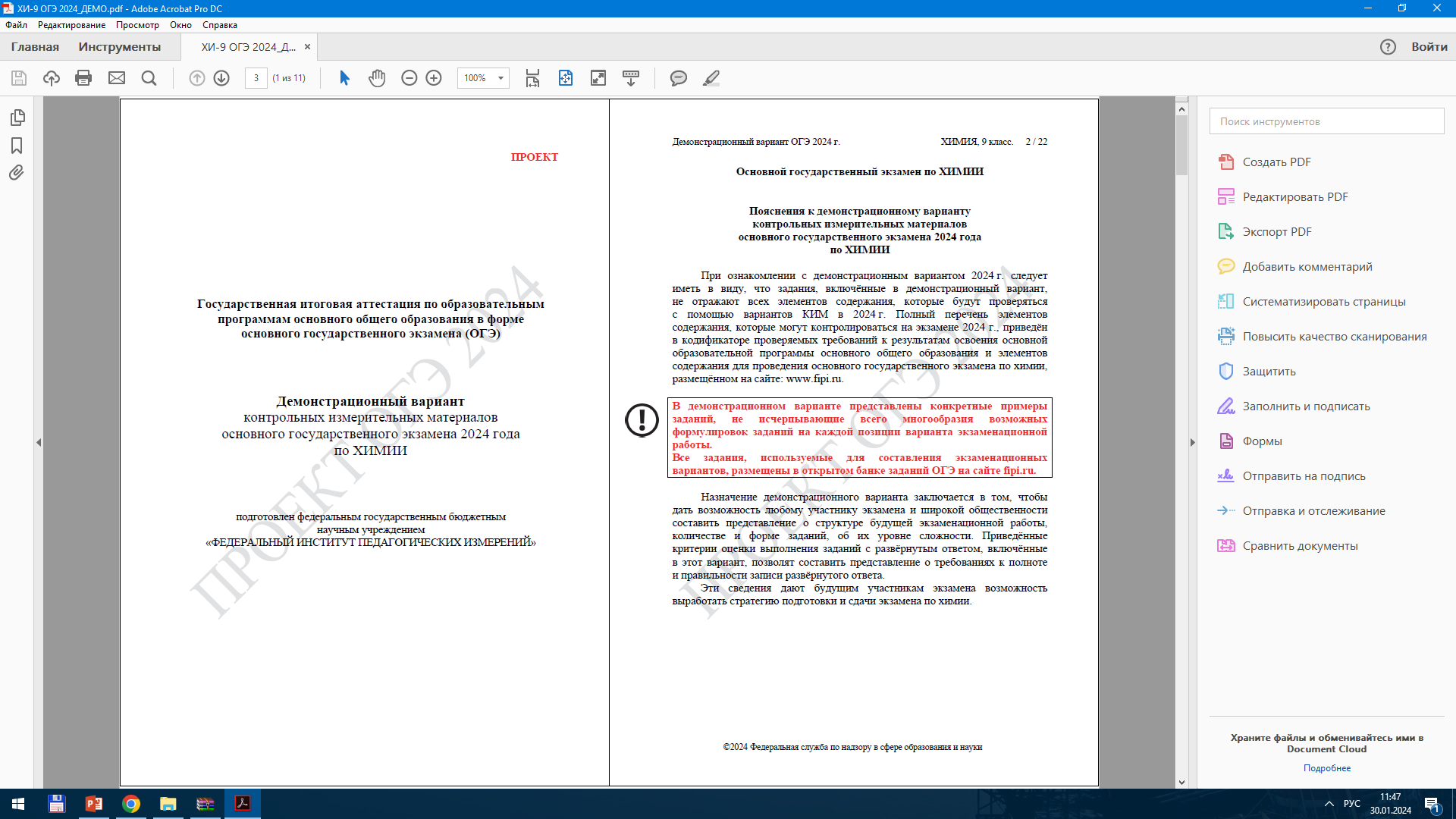 7
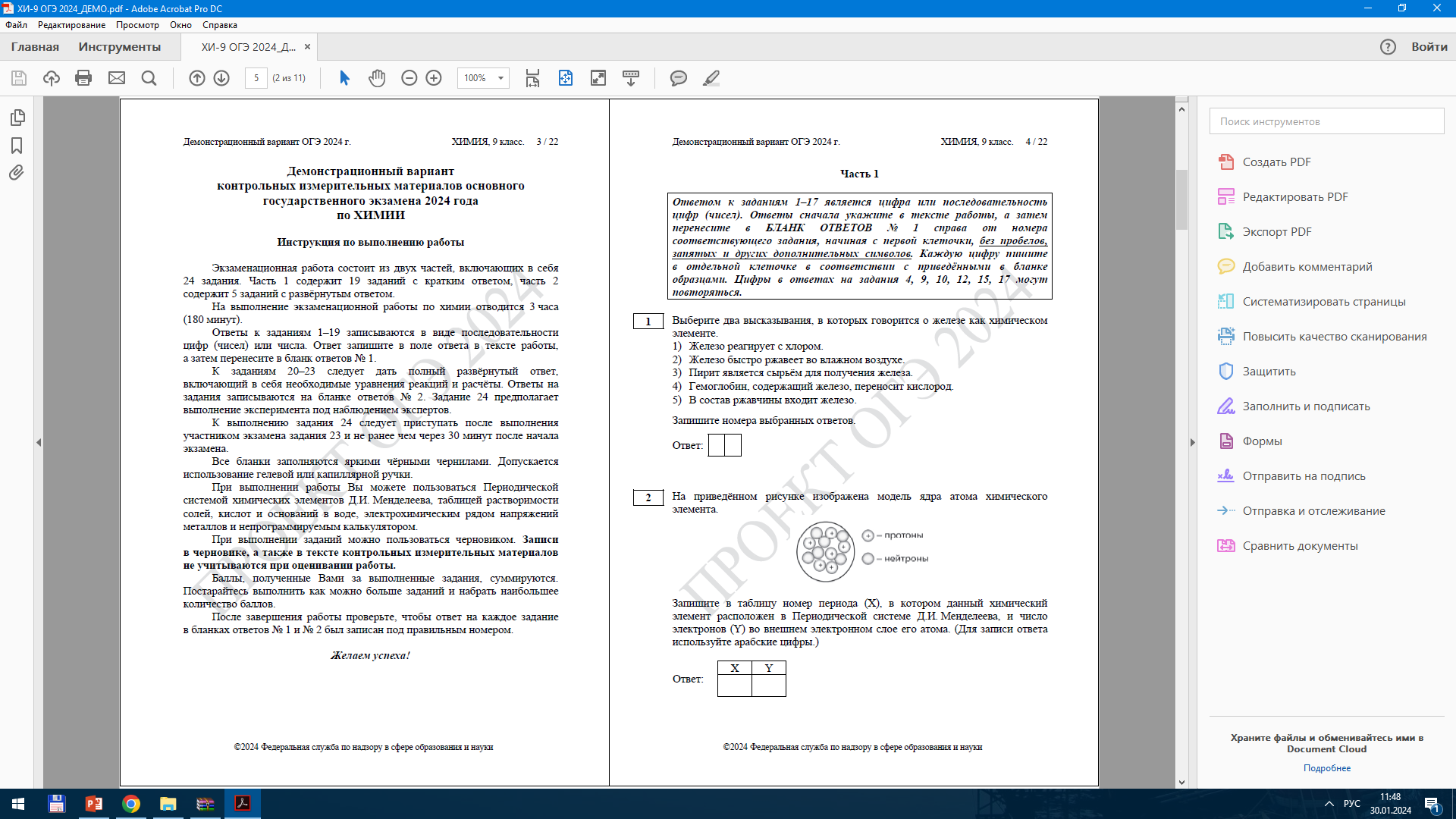 8
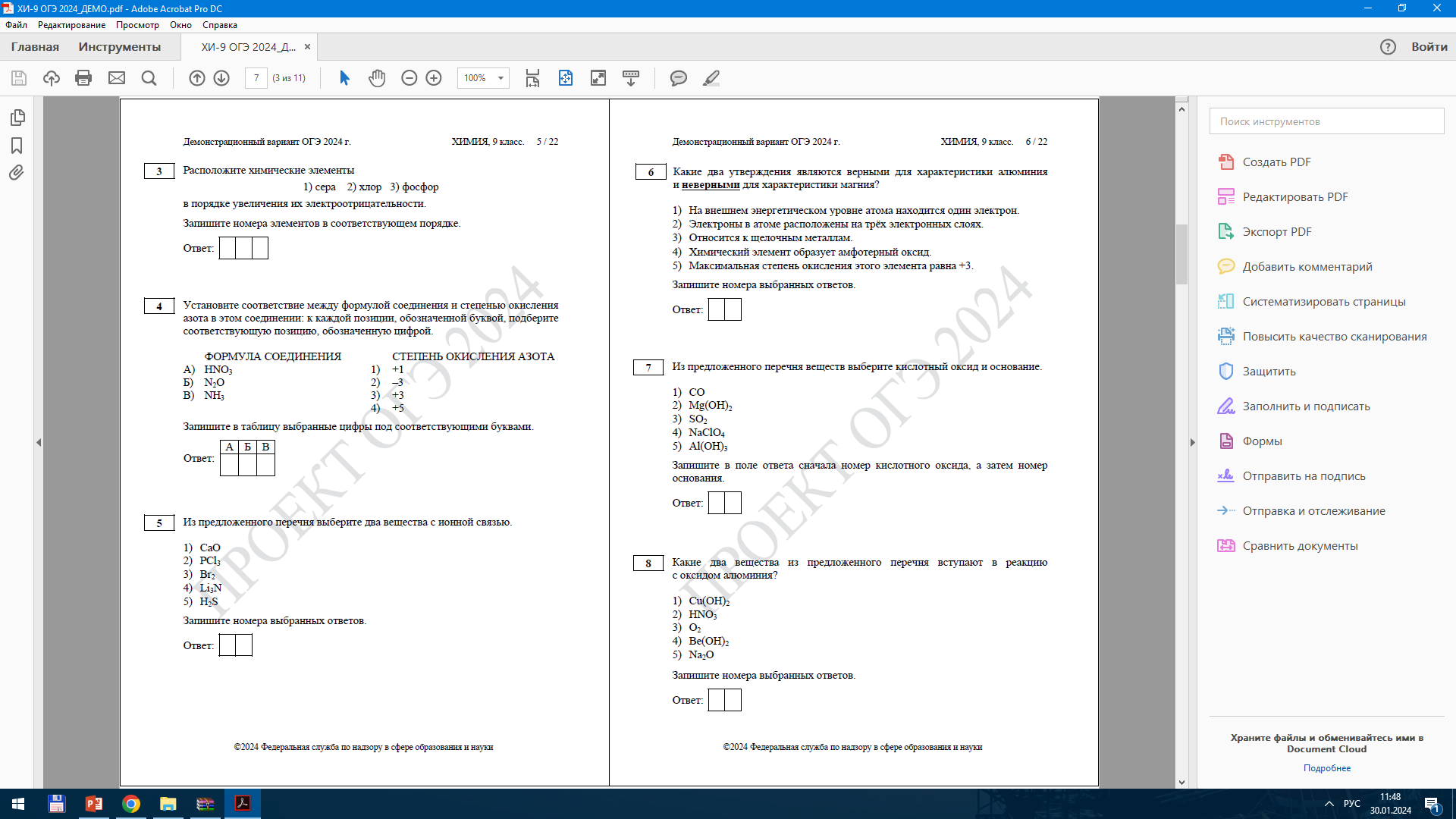 9
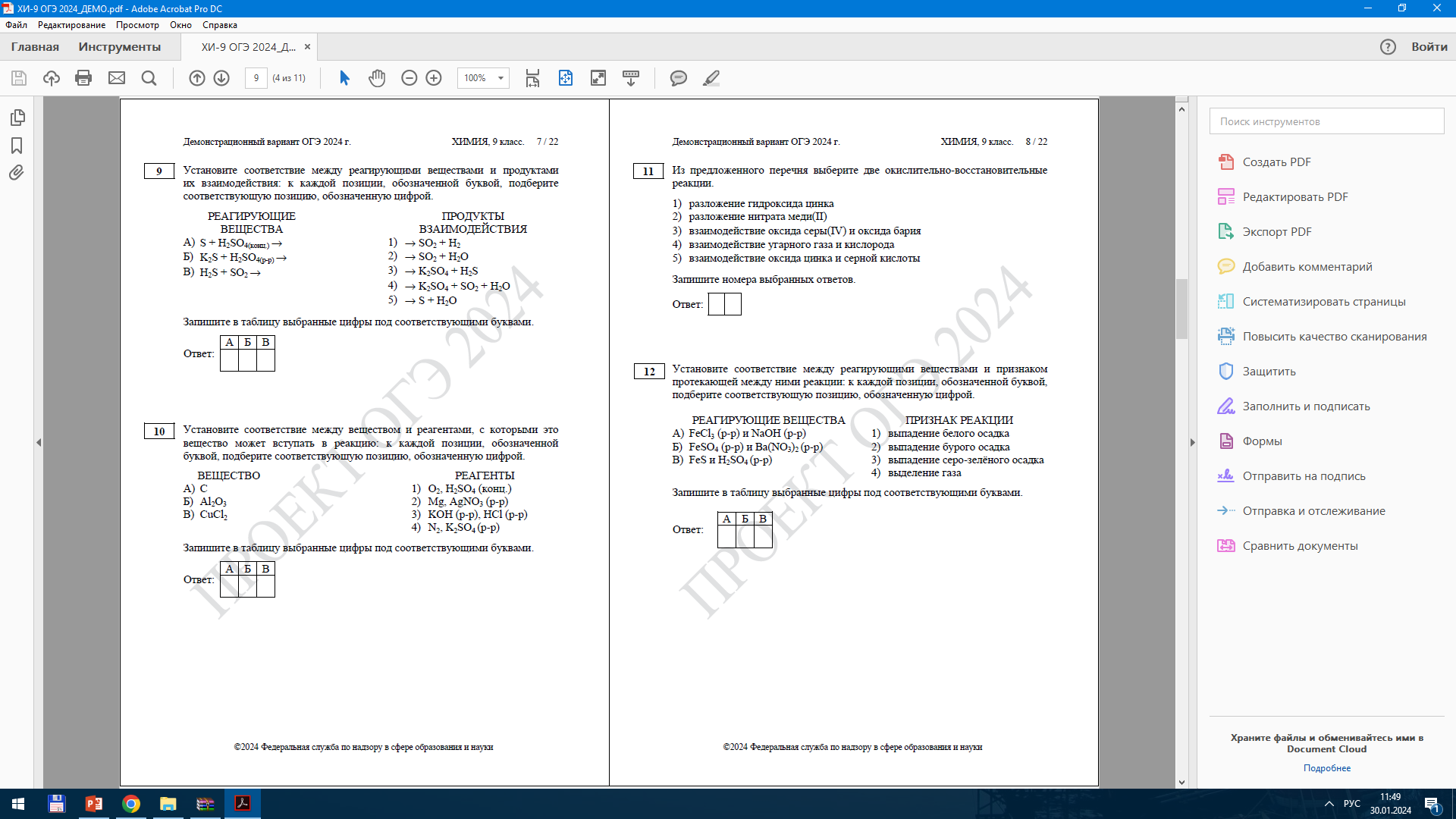 10
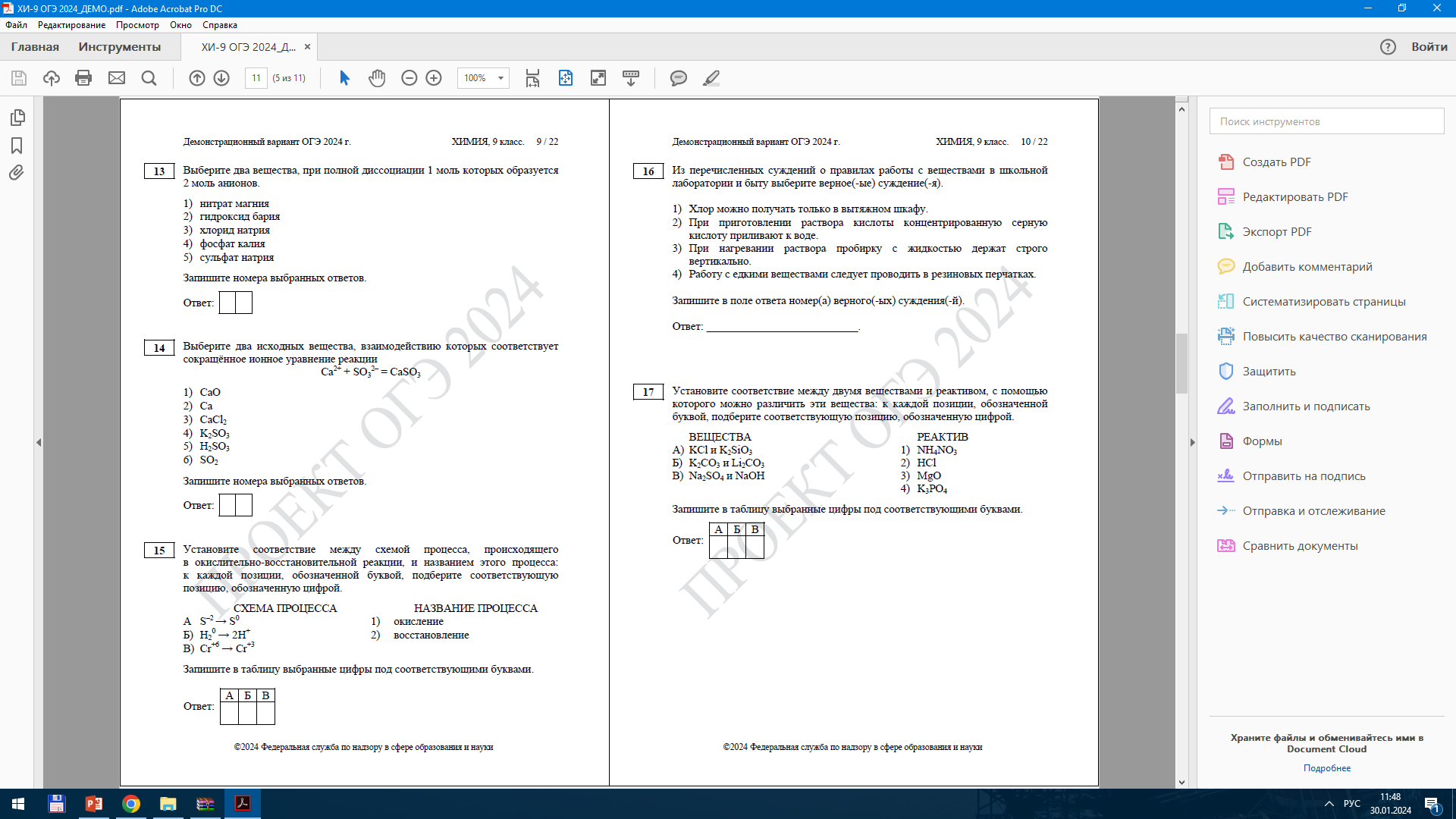 11
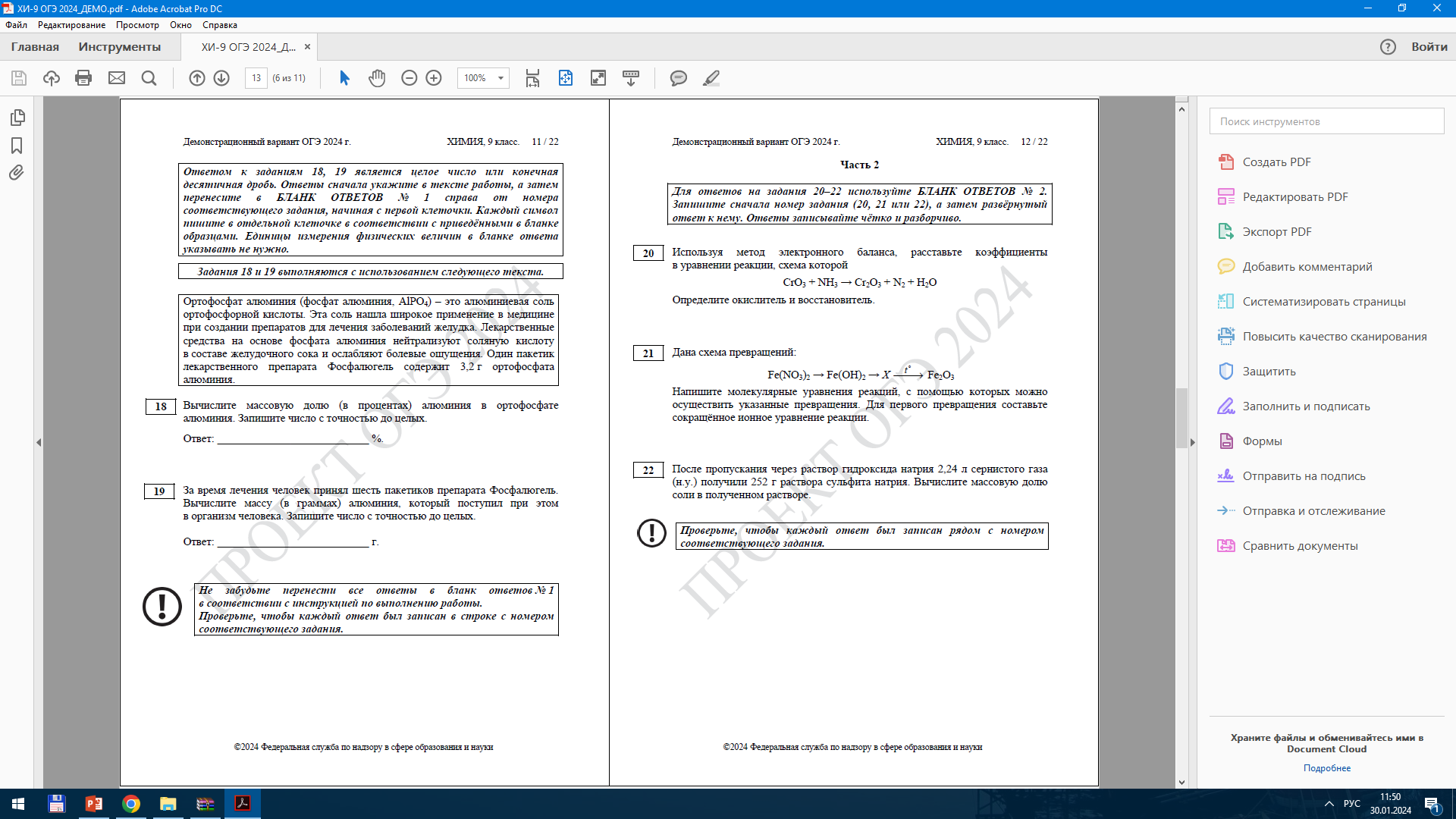 12
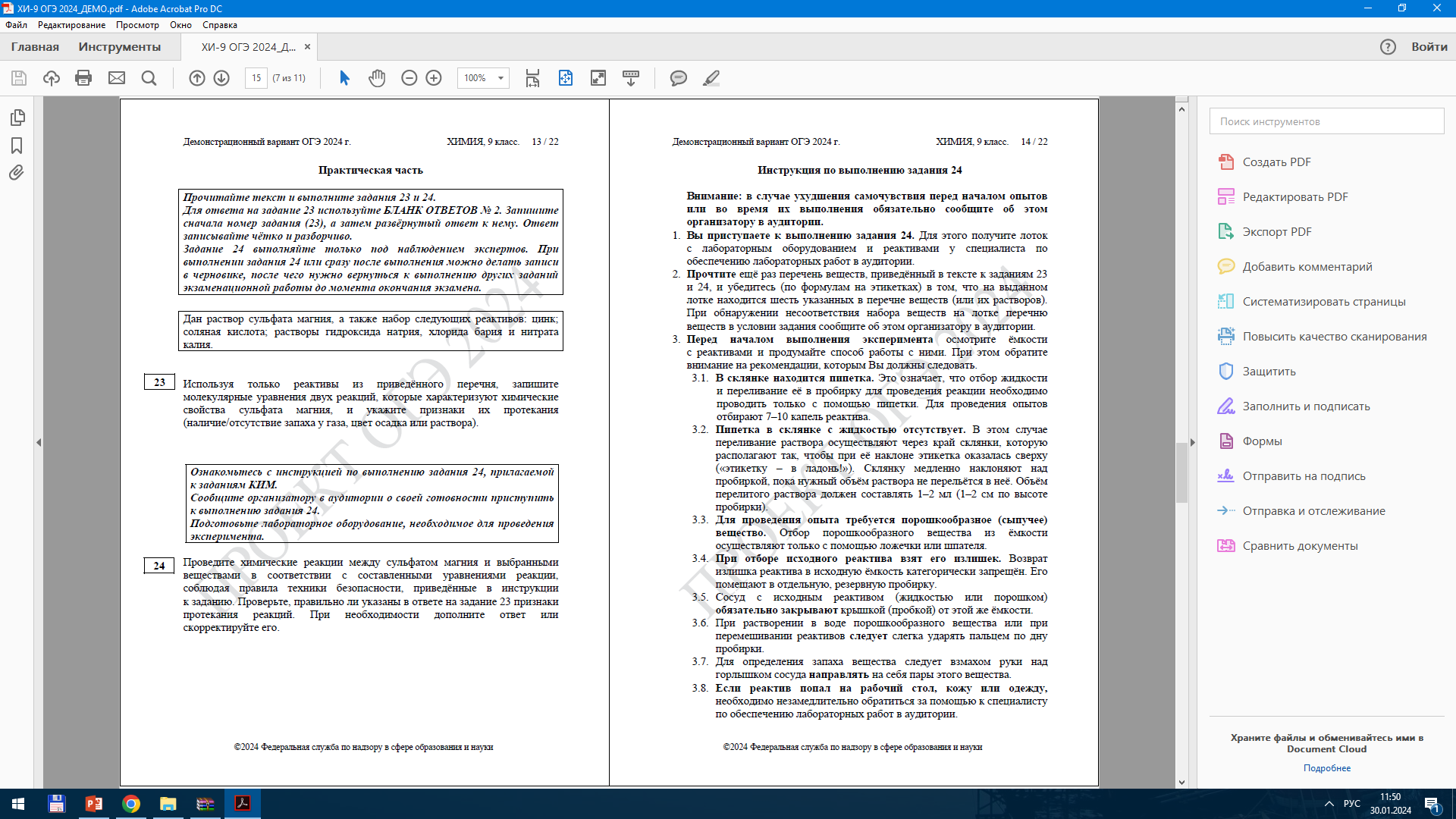 13
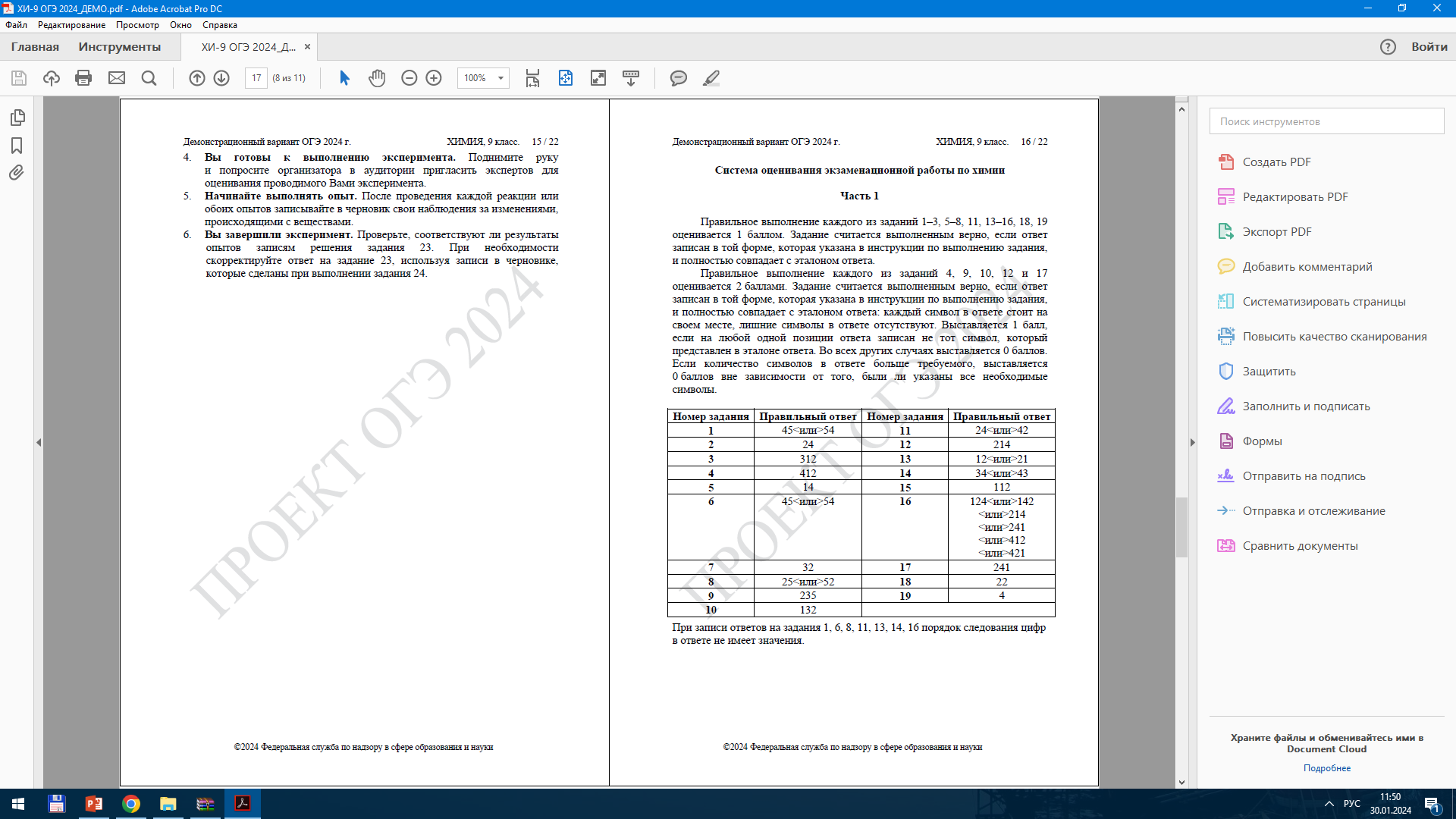 14
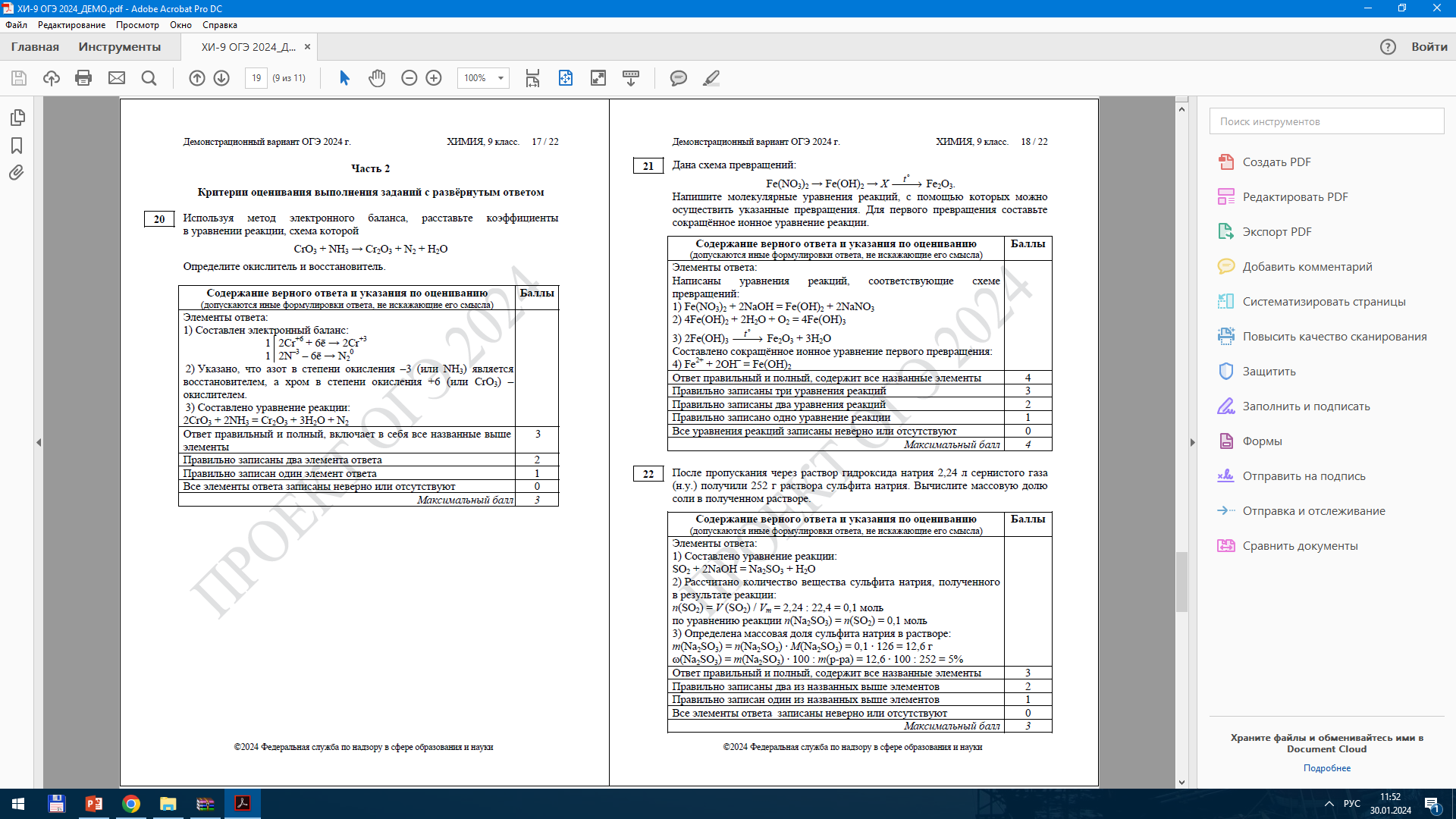 15
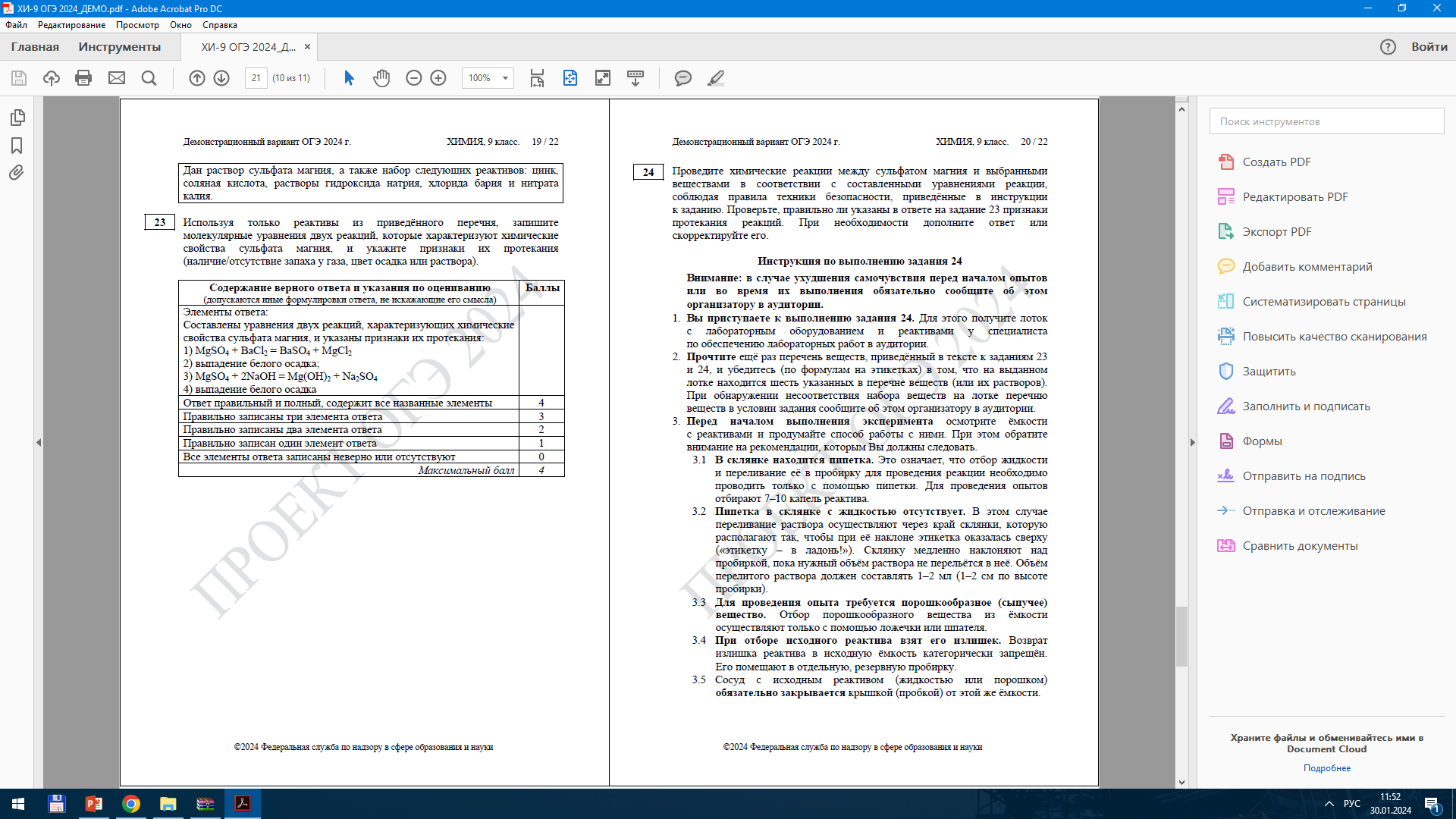 16
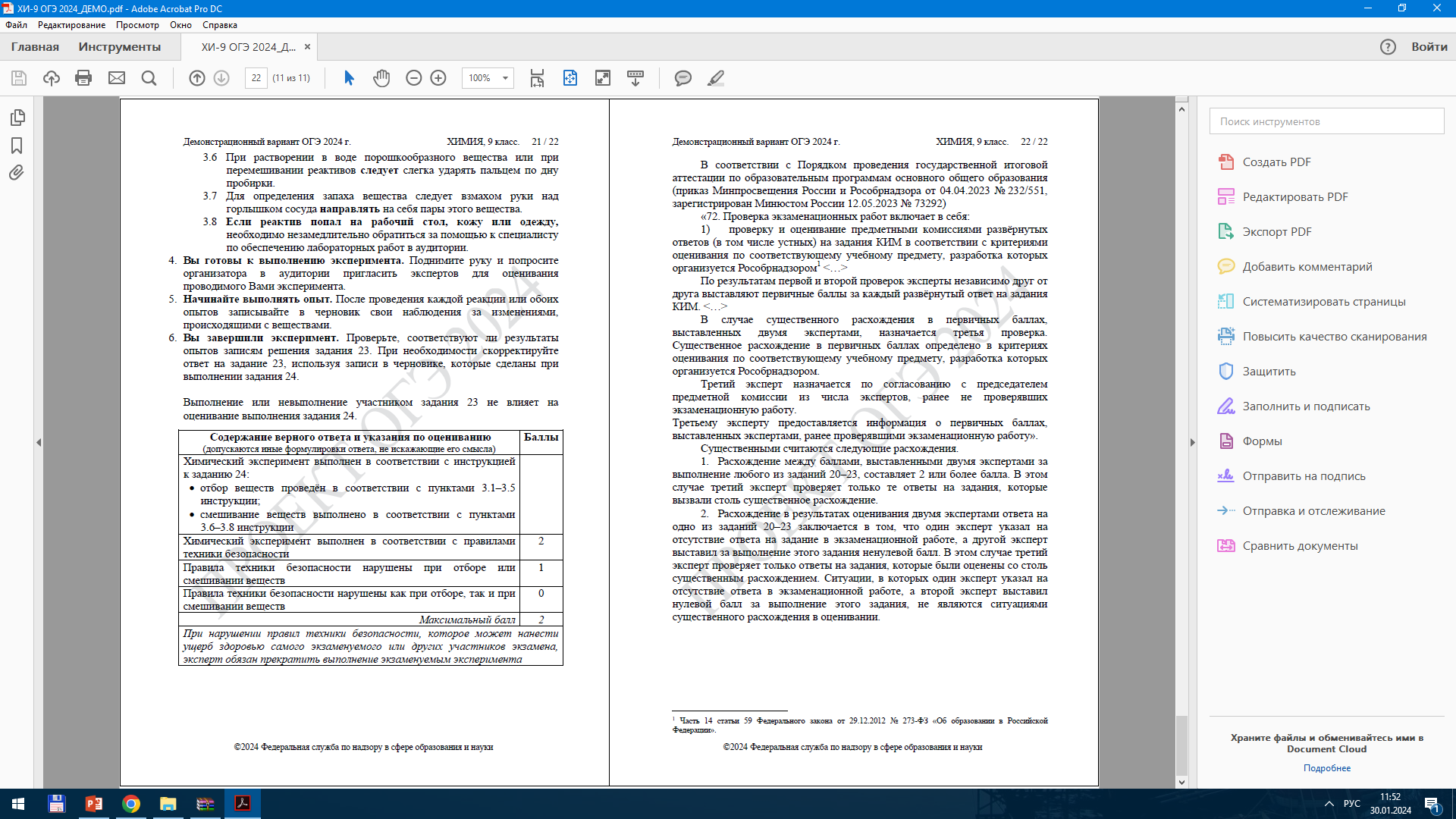 17
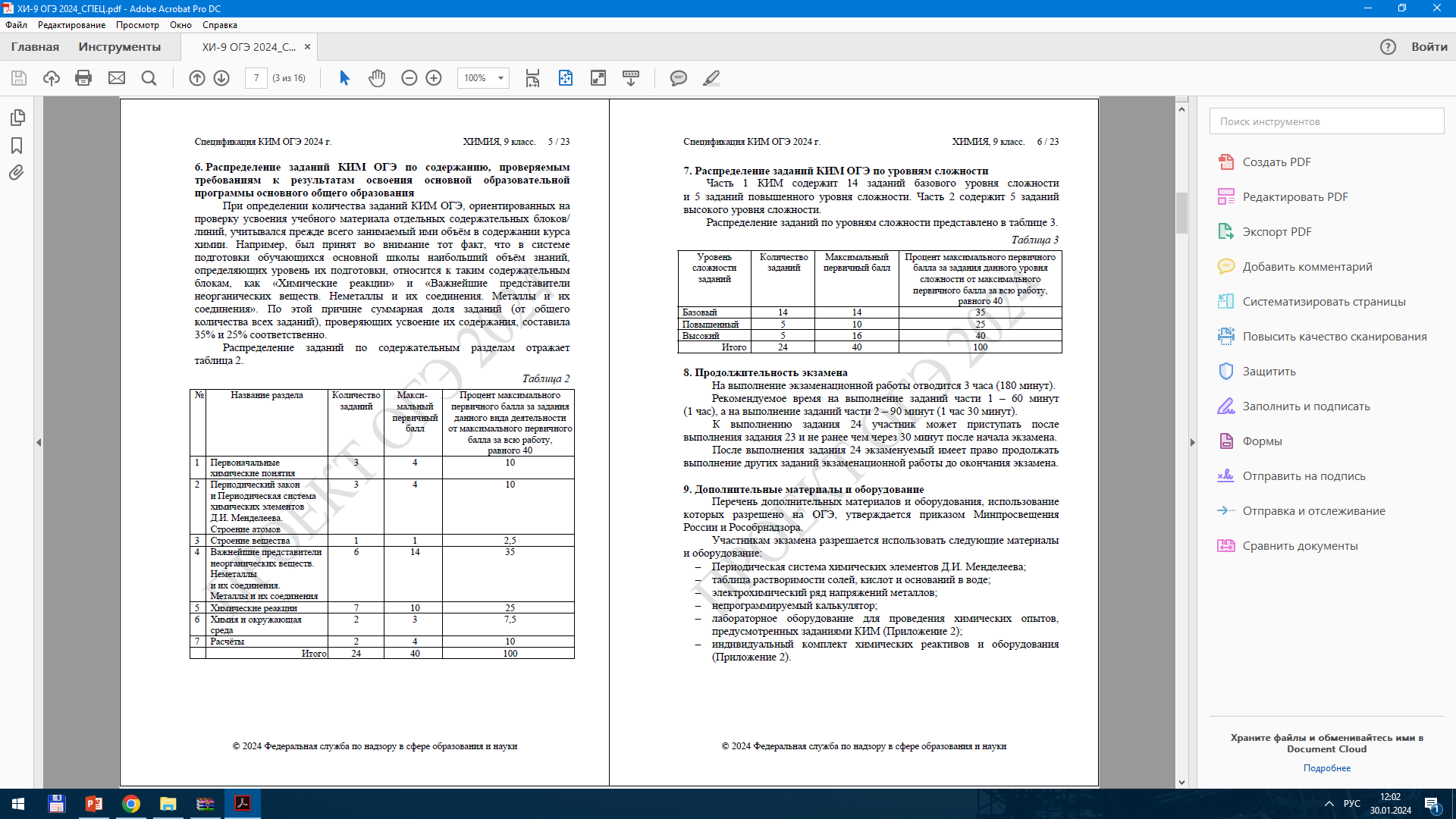 18
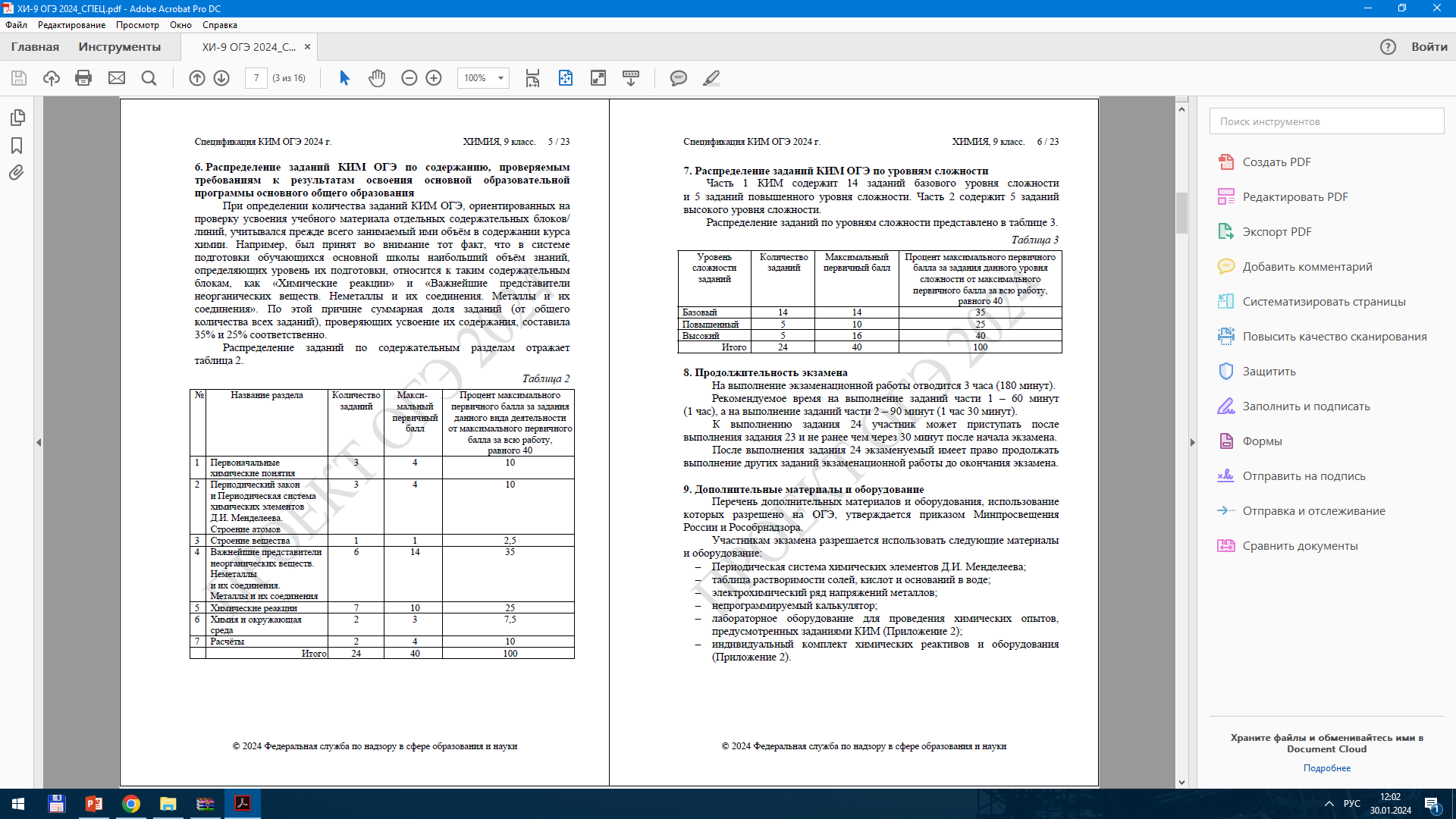 19
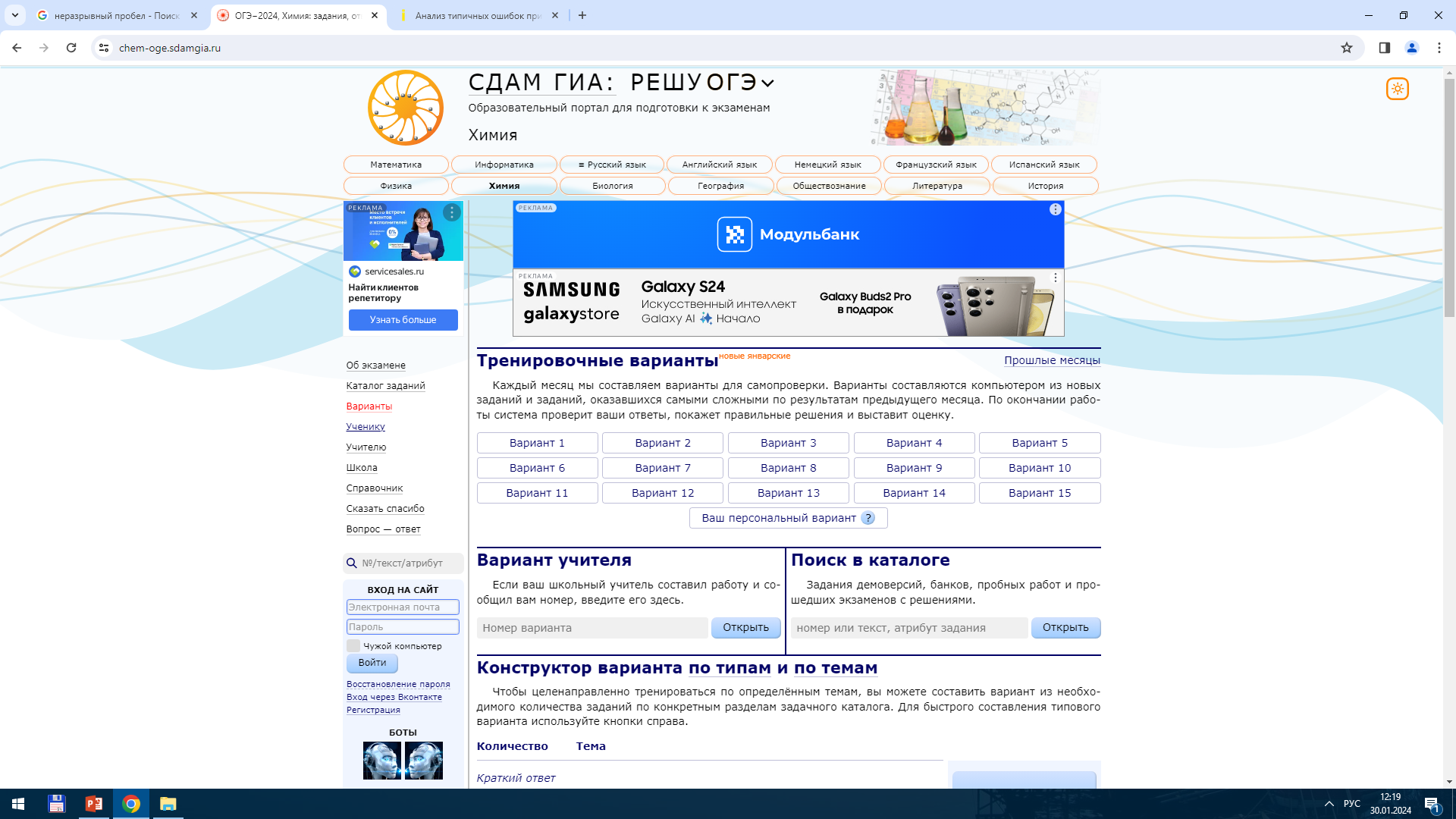 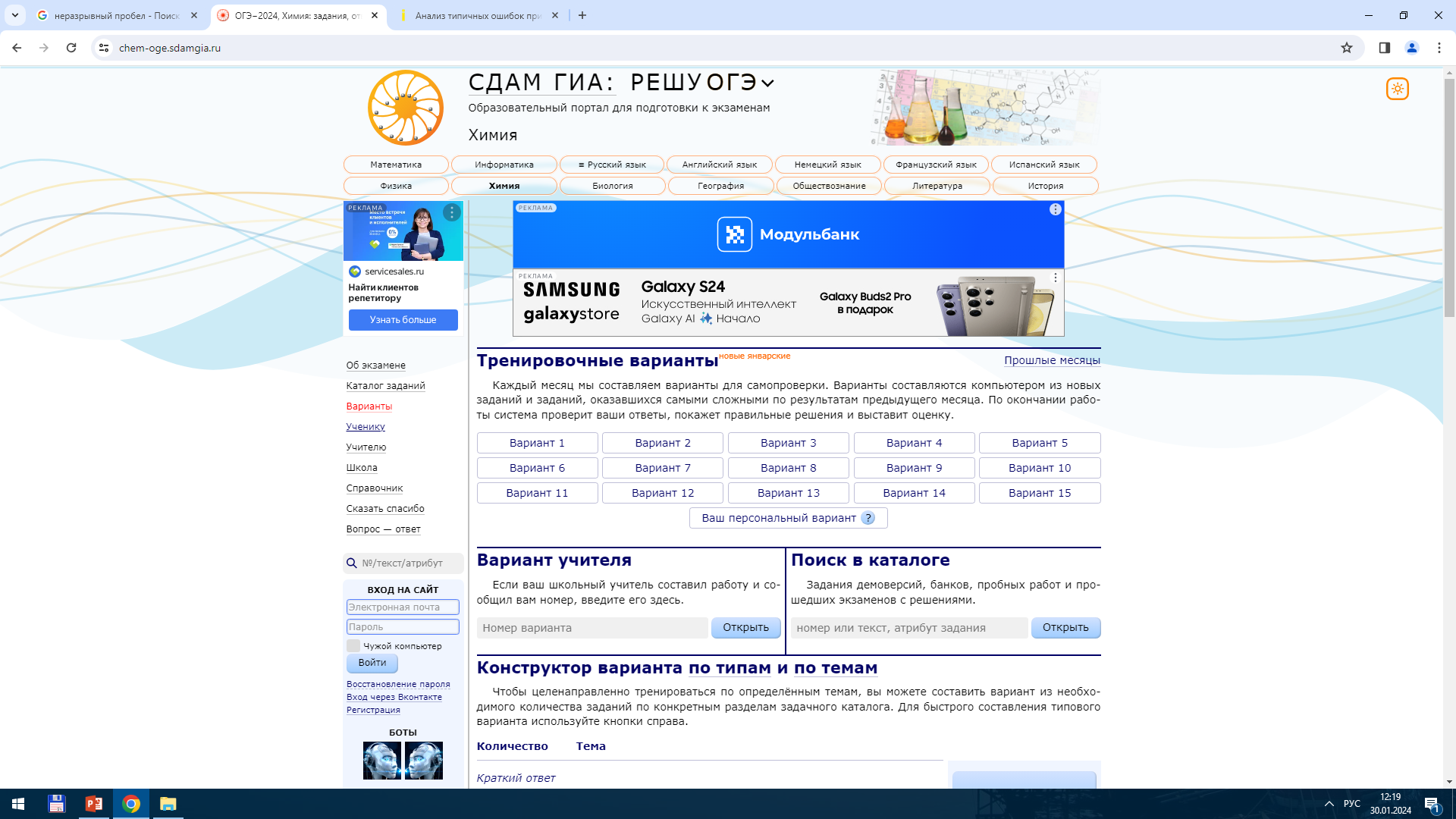 20
Продолжительность экзамена
Рекомендуемое время на выполнение заданий части 1 – 60 минут
(1 час), а на выполнение заданий части 2 – 90 минут (1 час 30 минут).
К выполнению задания 24 участник может приступать после выполнения задания 23 и не ранее чем через 30 минут после начала экзамена.
После выполнения задания 24 экзаменуемый имеет право продолжать выполнение других заданий экзаменационной работы до окончания экзамена.
21
Разрешенные для использования материалыи оборудование:
Периодическая система химических элементов Д.И. Менделеева;
таблица растворимости солей, кислот и оснований в воде;
электрохимический ряд напряжений металлов;
непрограммируемый калькулятор;
лабораторное оборудование для проведения химических опытов, предусмотренных заданиями КИМ (Приложение 2);
индивидуальный комплект химических реактивов и оборудования (Приложение 2).
22
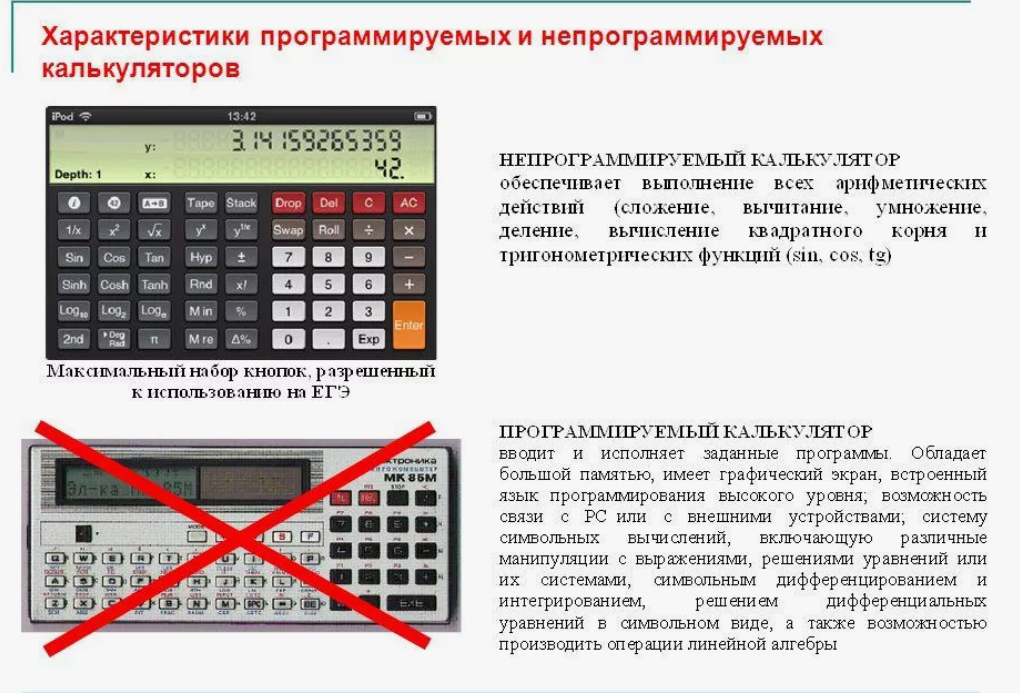 23
Время  консультации
Понедельник – Пятница
(7:30 — 8:00)
Спасибо за внимание
25